Sécurité des SI
Nouvelles menaces
Intervenants : 
Denis JACOPINI     et    Hervé JUHEL
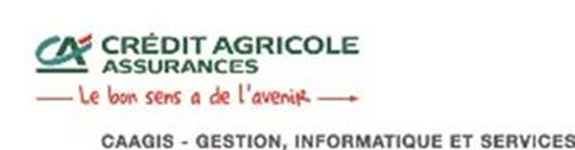 Animateur :
Pourquoi la sécurité ?
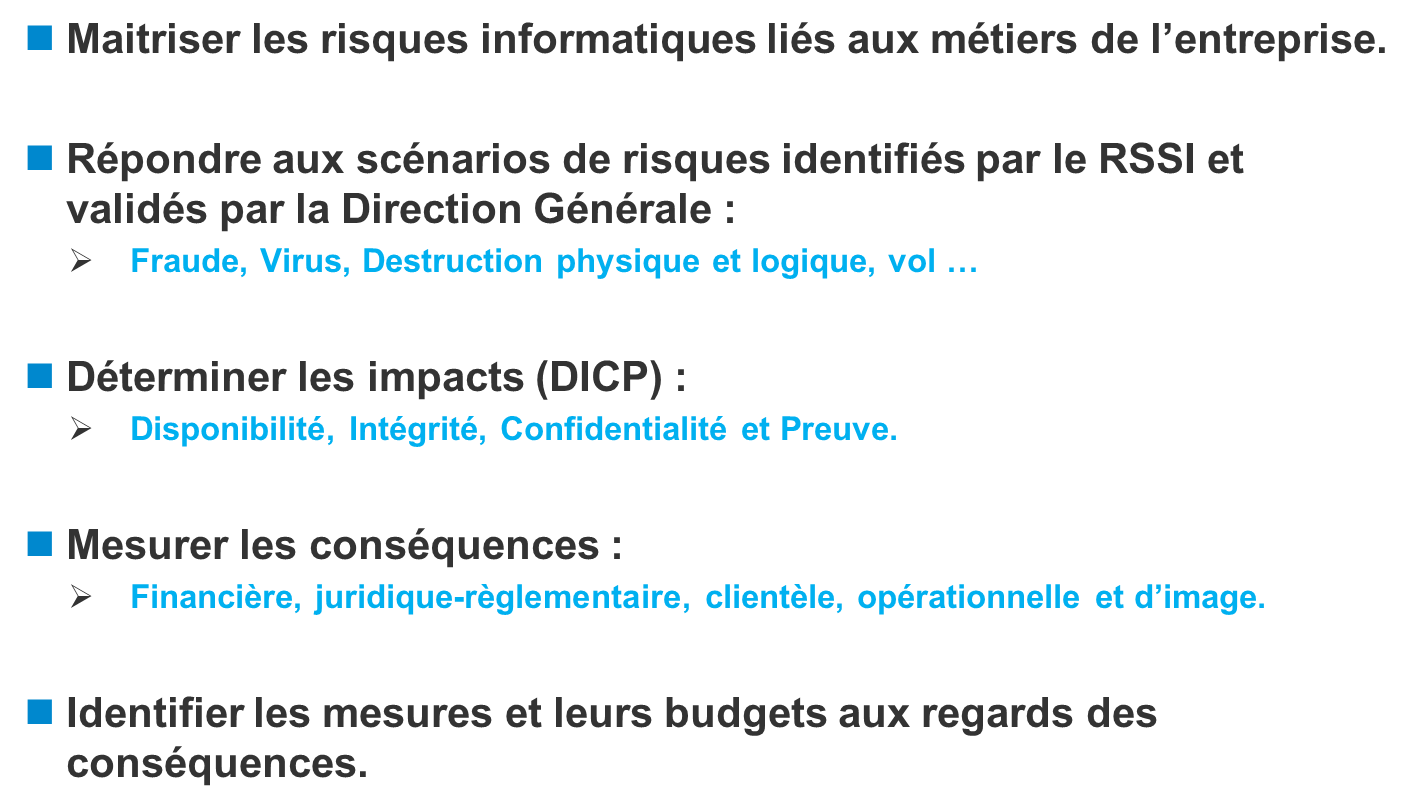 Modélisation du risque (ISO27005)
Vraisemblance
Probabilité
cible
Menace
exploite
Actif
possède
Vulnérabilité
Conséquences
Exemple de la vie courante
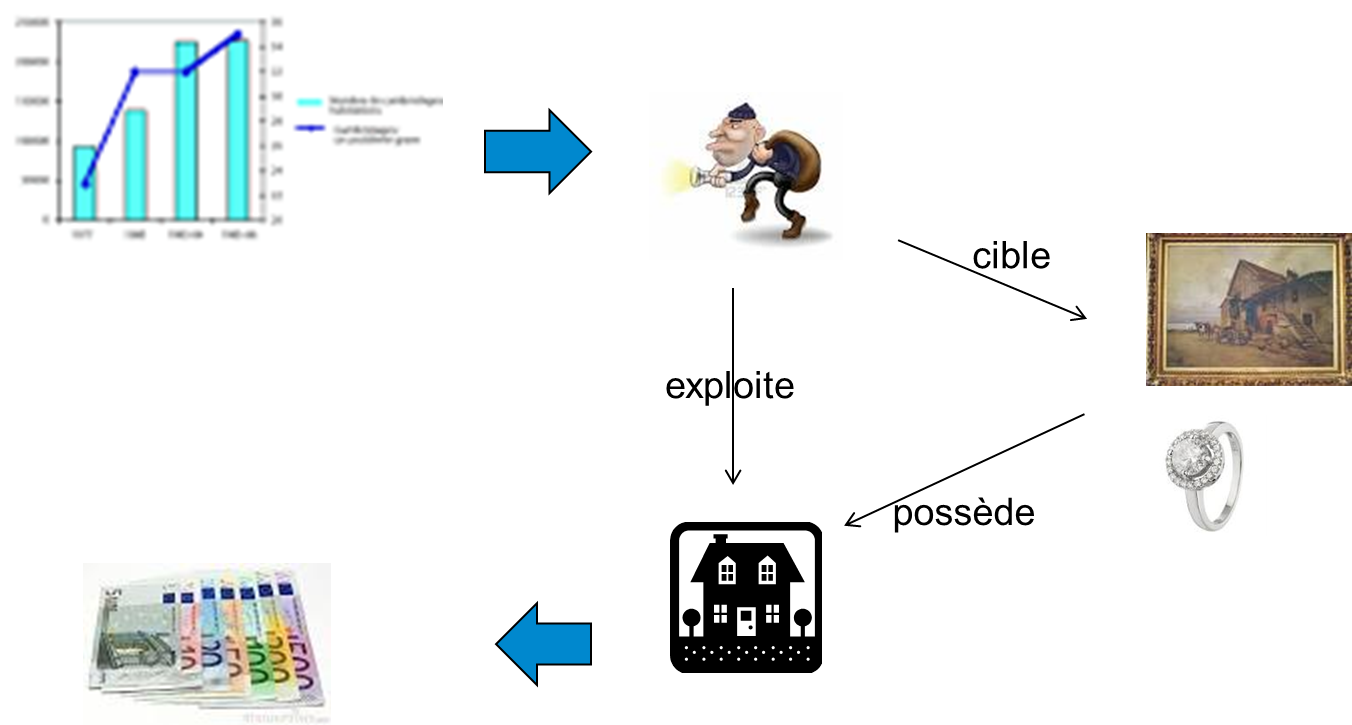 Identification des actifs
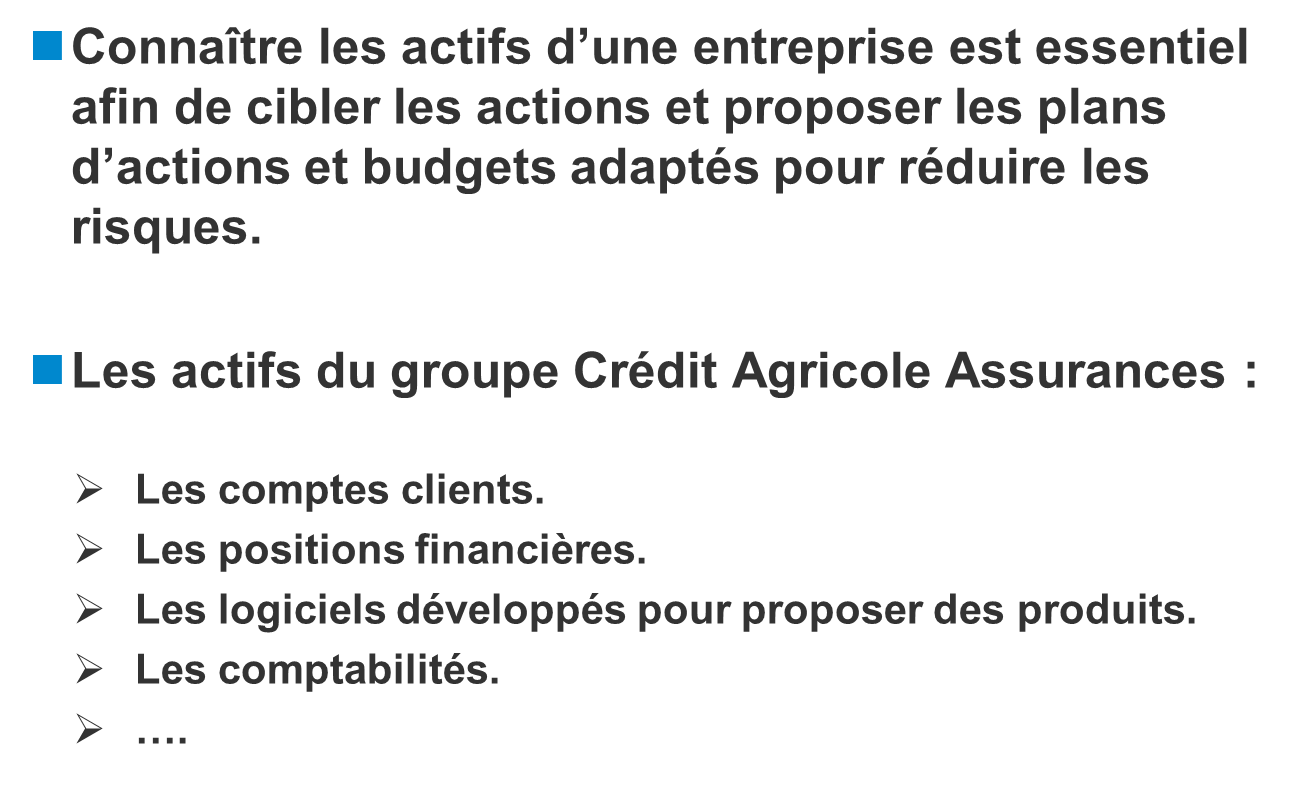 Menaces
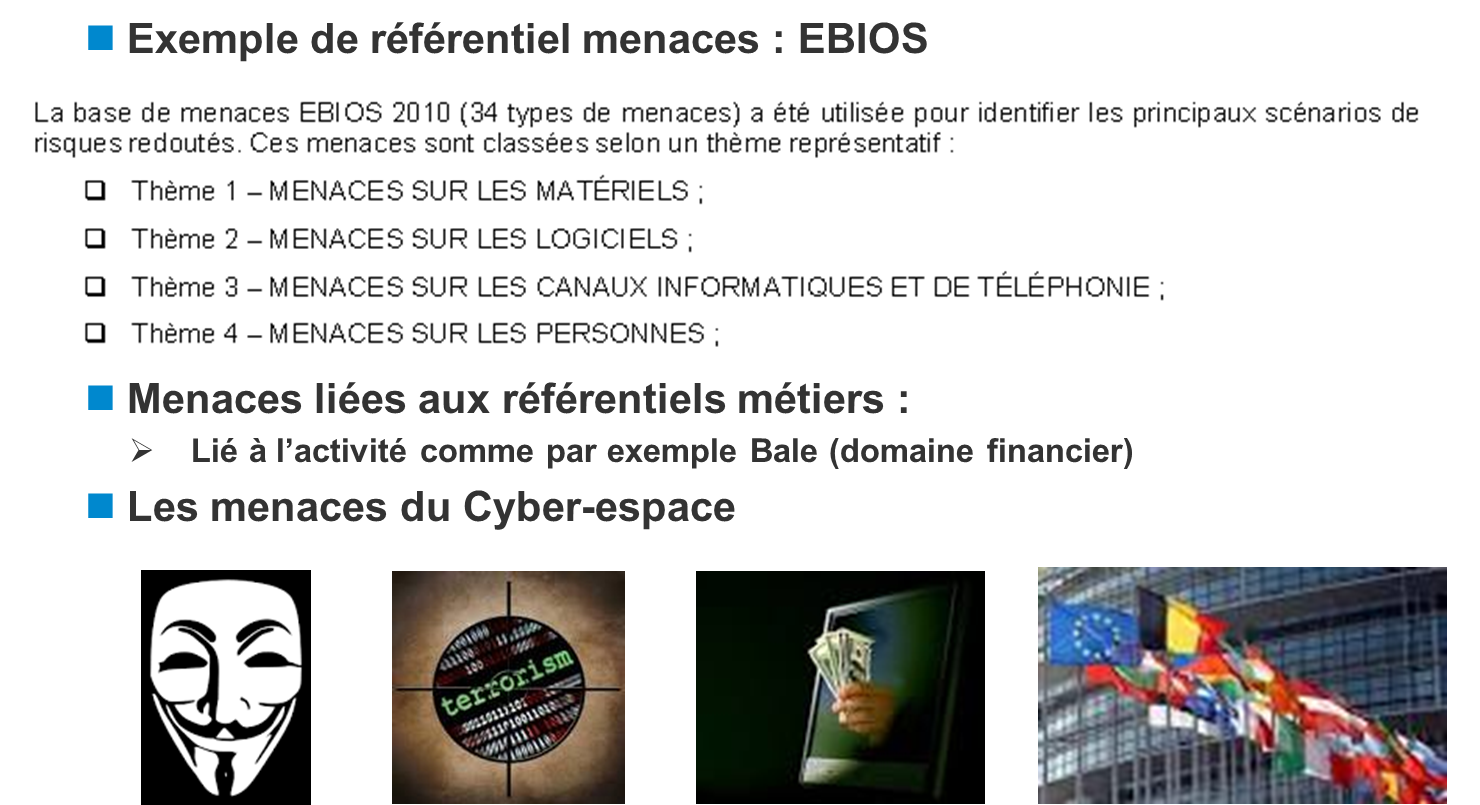 Vulnérabilités
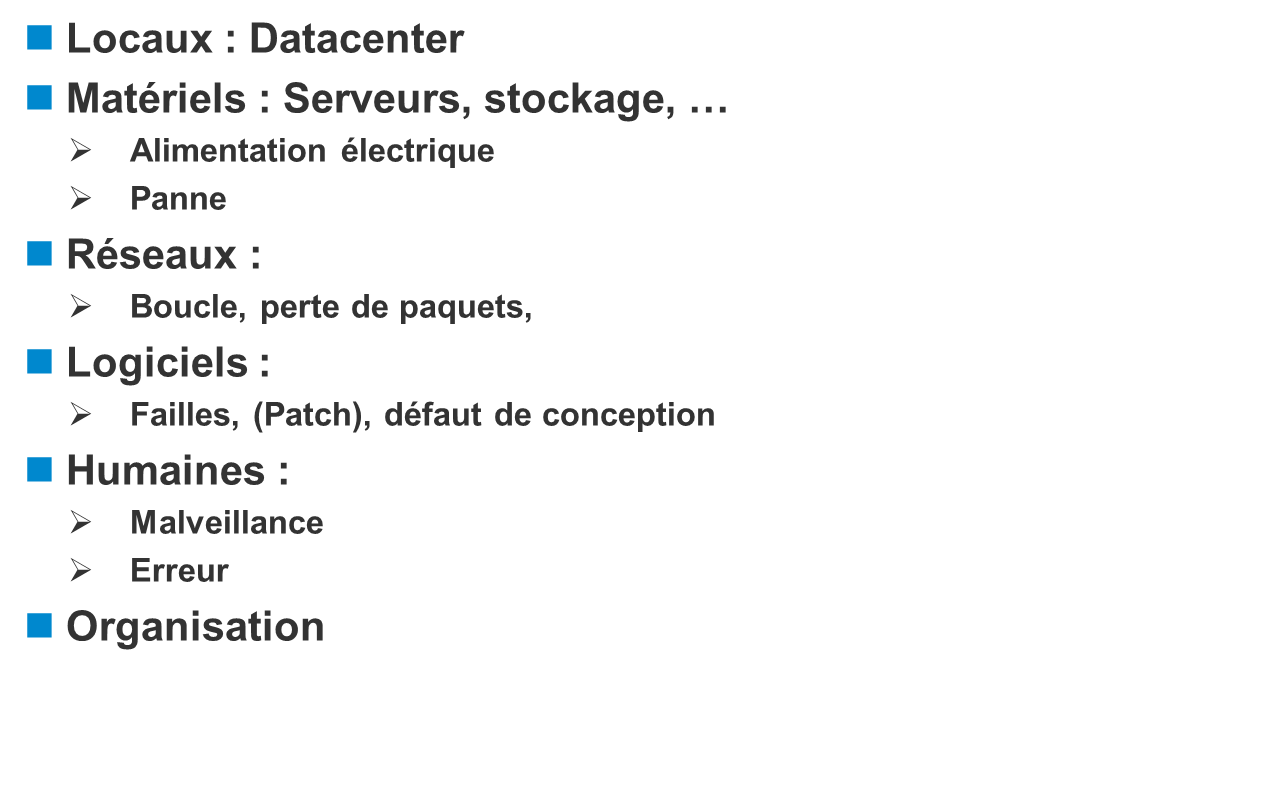 Encadrement de la sécurité
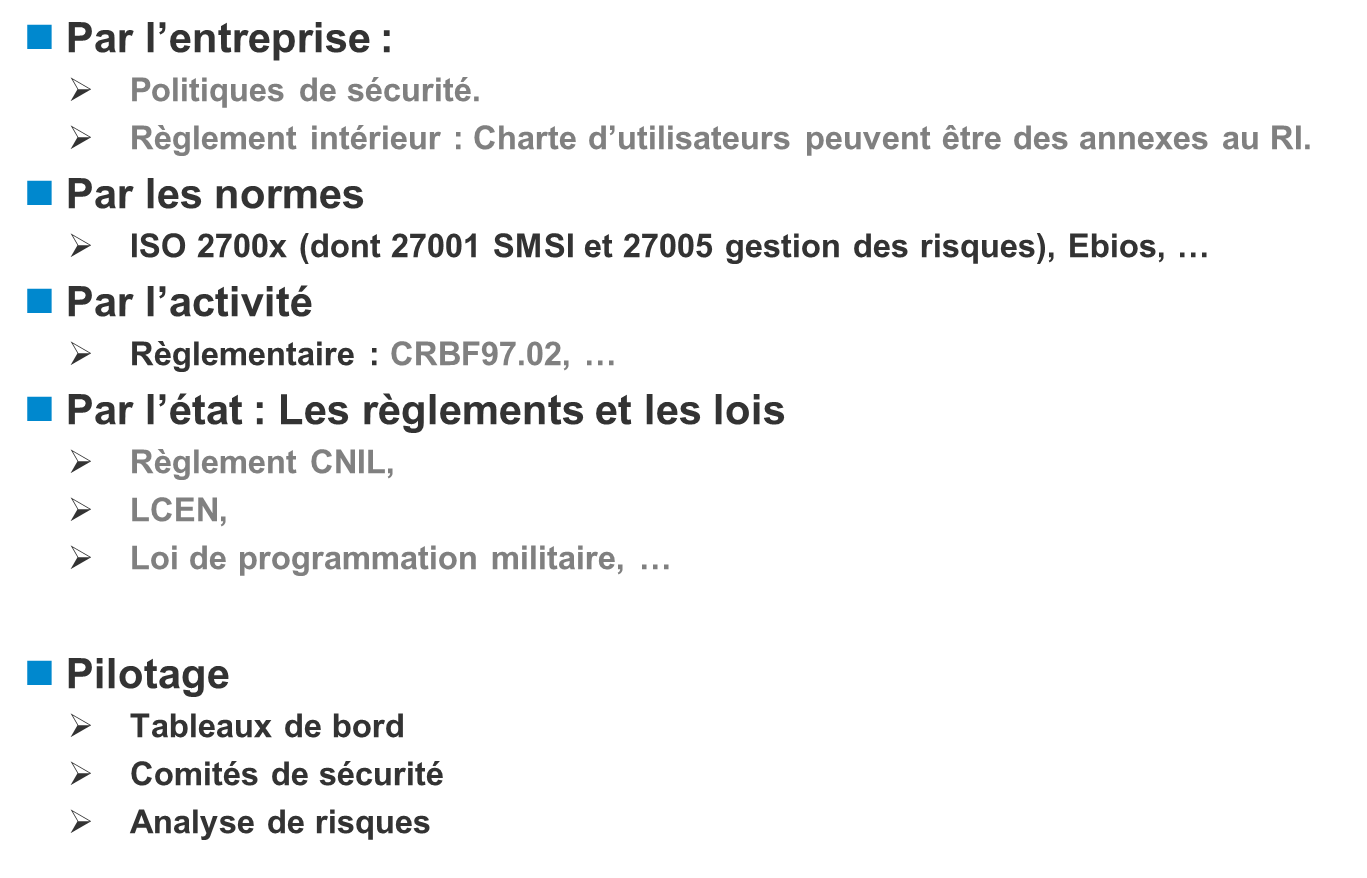 Sensibilisationdu personnel
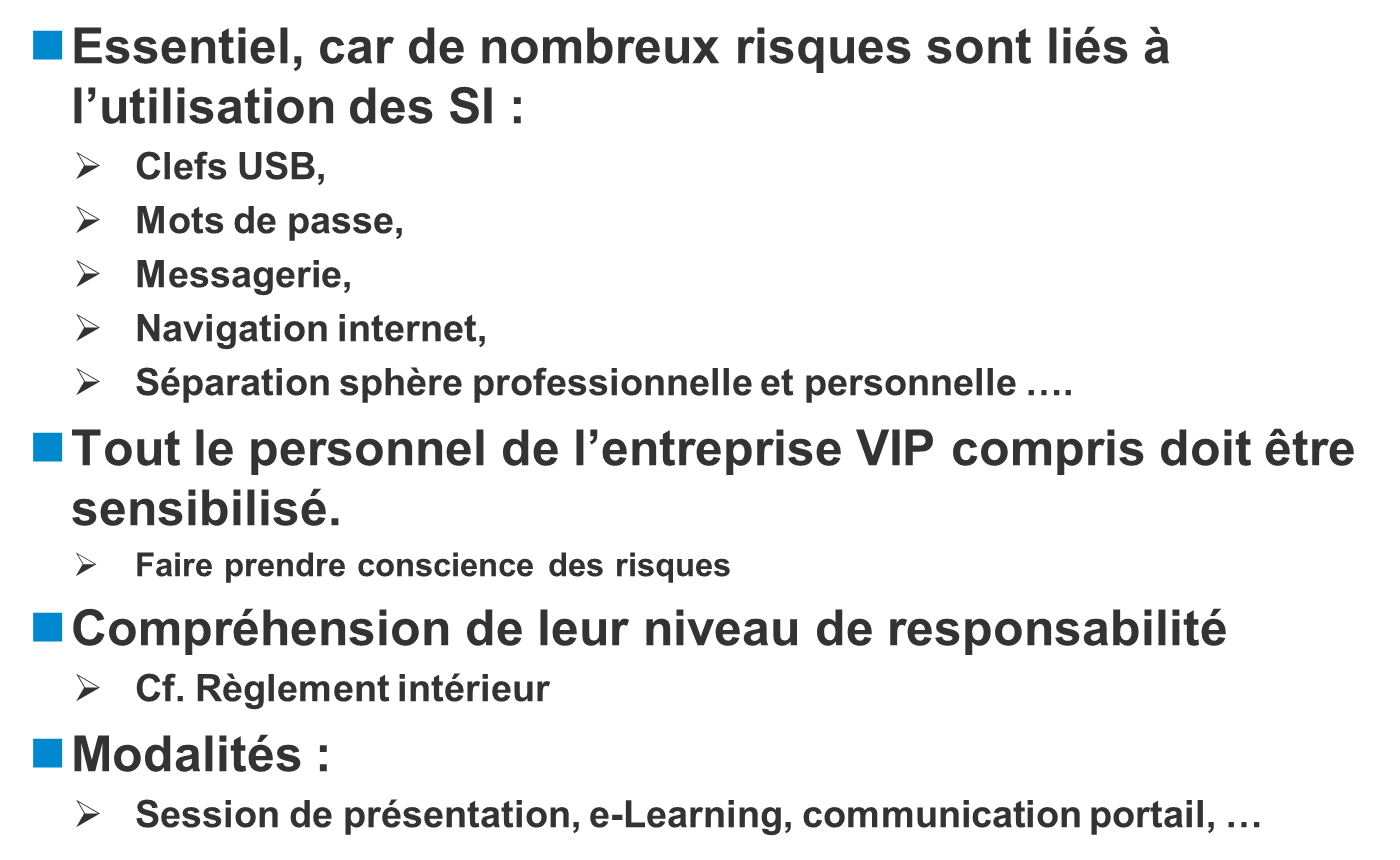